Good Morning Elves!
You’ve been amazing!
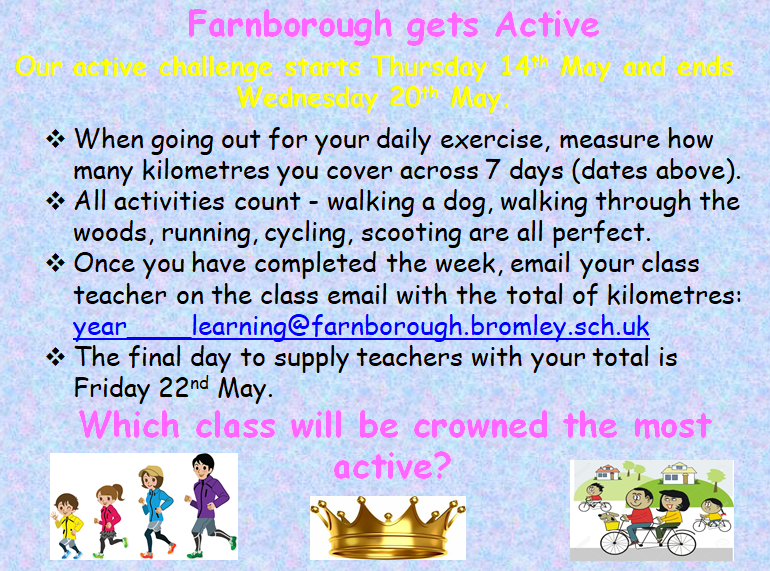 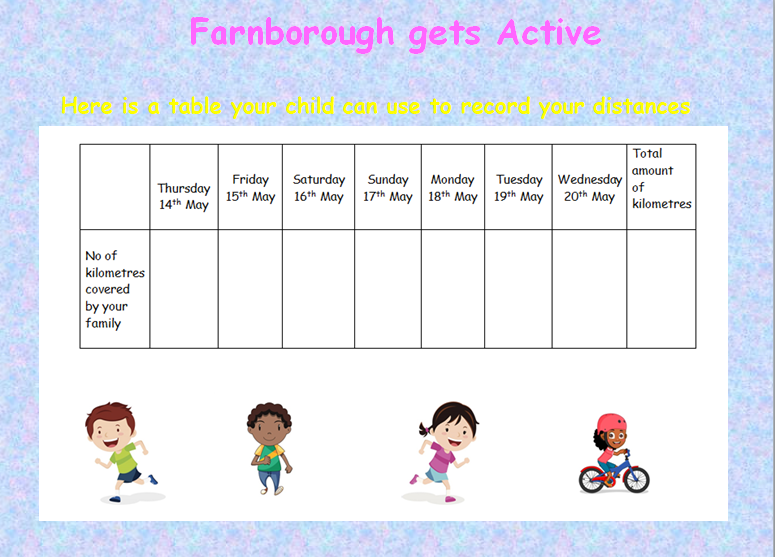 Green group
Tuesday’s
Maths Answers
Challenge 2
2 + 2 + 2 + 2
Challenge 3
1.a.   2 
     5
     10
  b.3
     5
     15
   c.4
     5
     20
Challenge 3
2.a. 3
      2
      6
  b. 4
      2
      8
   c. 5
      2
     10
It’s Wednesday!
Wednesday 13th May 2020

Here’s your work for today…
.
Reading online
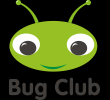 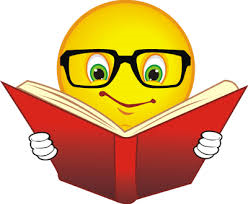 I’m so impressed with your reading Elves. 
You should be very proud of yourselves!

Please log on to Bug Club
Read for at least 15 minutes.
            
  Please read the key words inside the front cover first.
When you find the bug questions, click and complete them.

 Please note down the books you’ve read in your reading
record book.
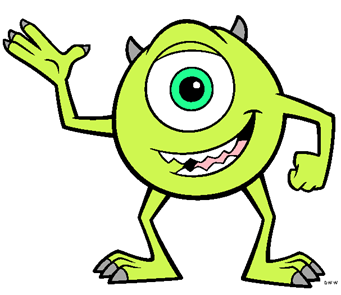 Your personal login details are on the inside of your reading record book.
Maths
Today we are learning to
make arrays
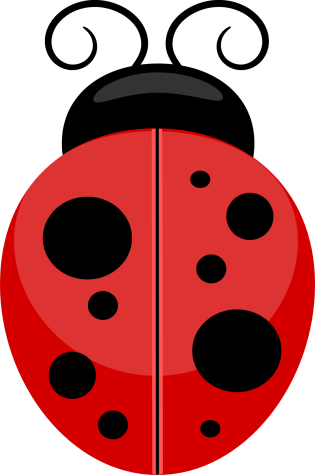 Maths
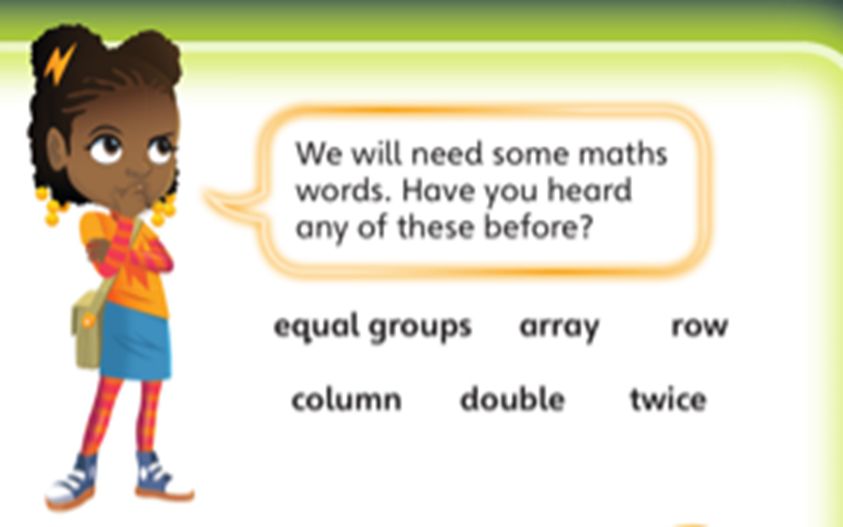 Re-read this words today to remind yourselves of these words. Which word do you think you will spot today?
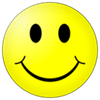 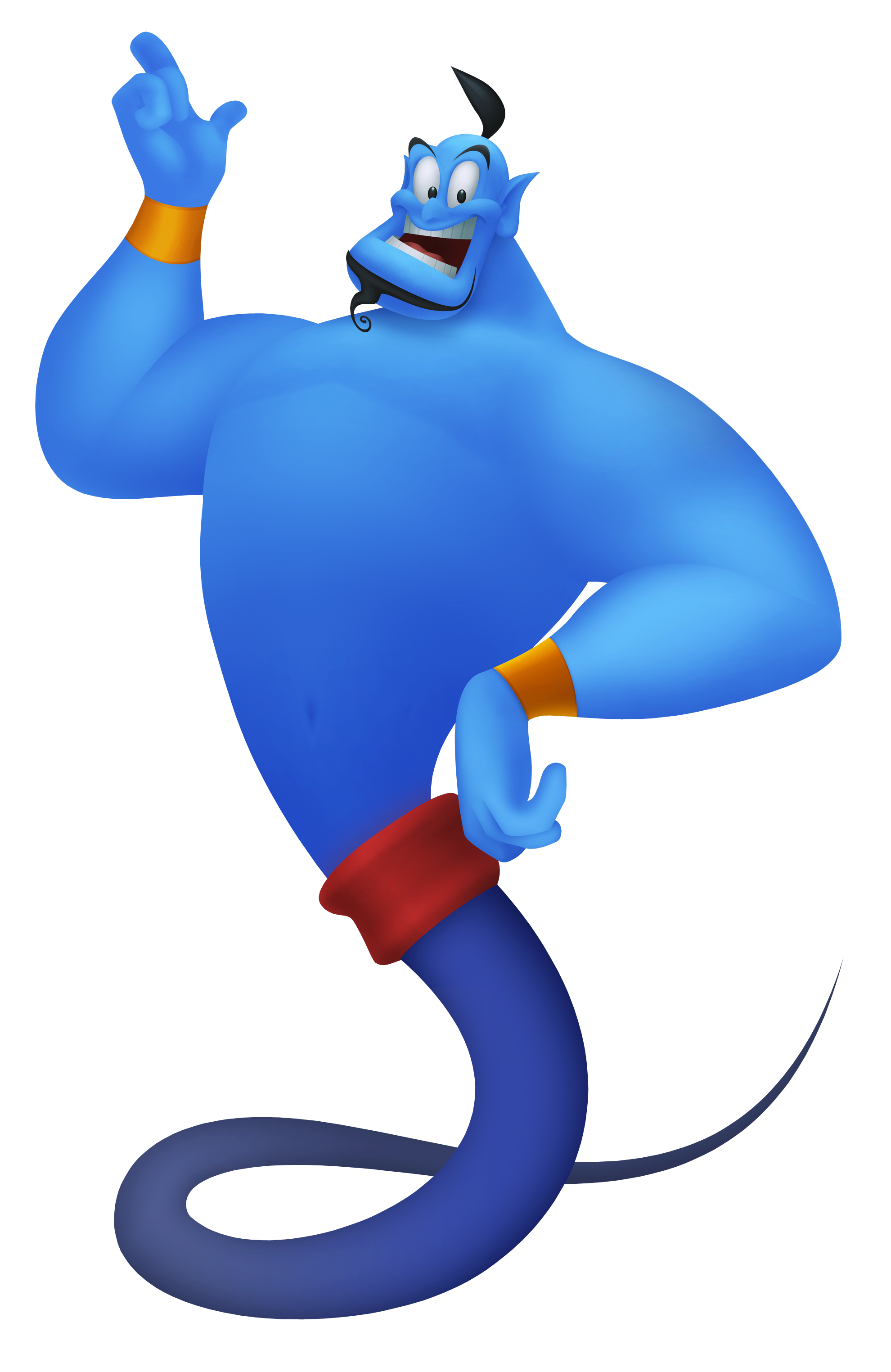 Green group
   Maths
Let’s play a game to remind ourselves of what we have learnt so far….

Karate Cats Maths Multiplication and Division Bronze Stage


https://www.bbc.co.uk/games/embed/karate-cats-2?exitGameUrl=http%3A%2F%2Fbbc.com%2Fbitesize%2Farticles%2Fzf4sscw
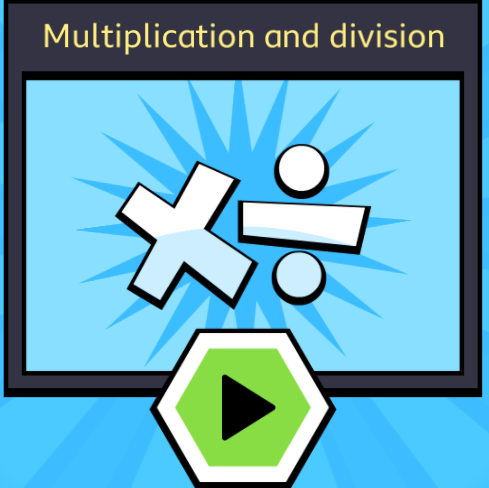 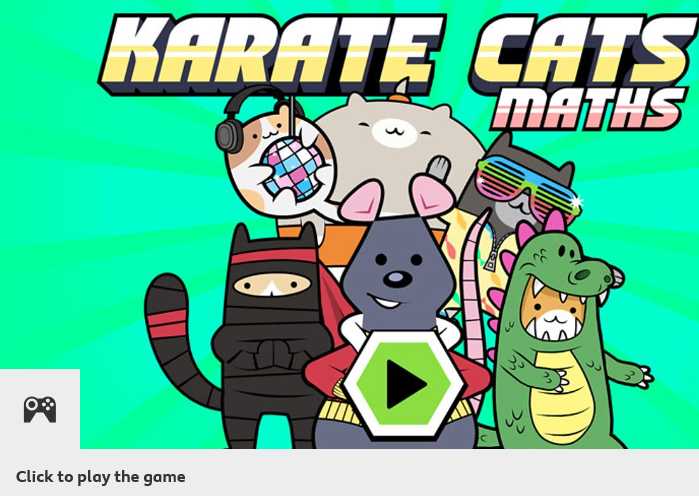 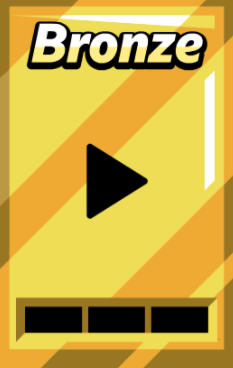 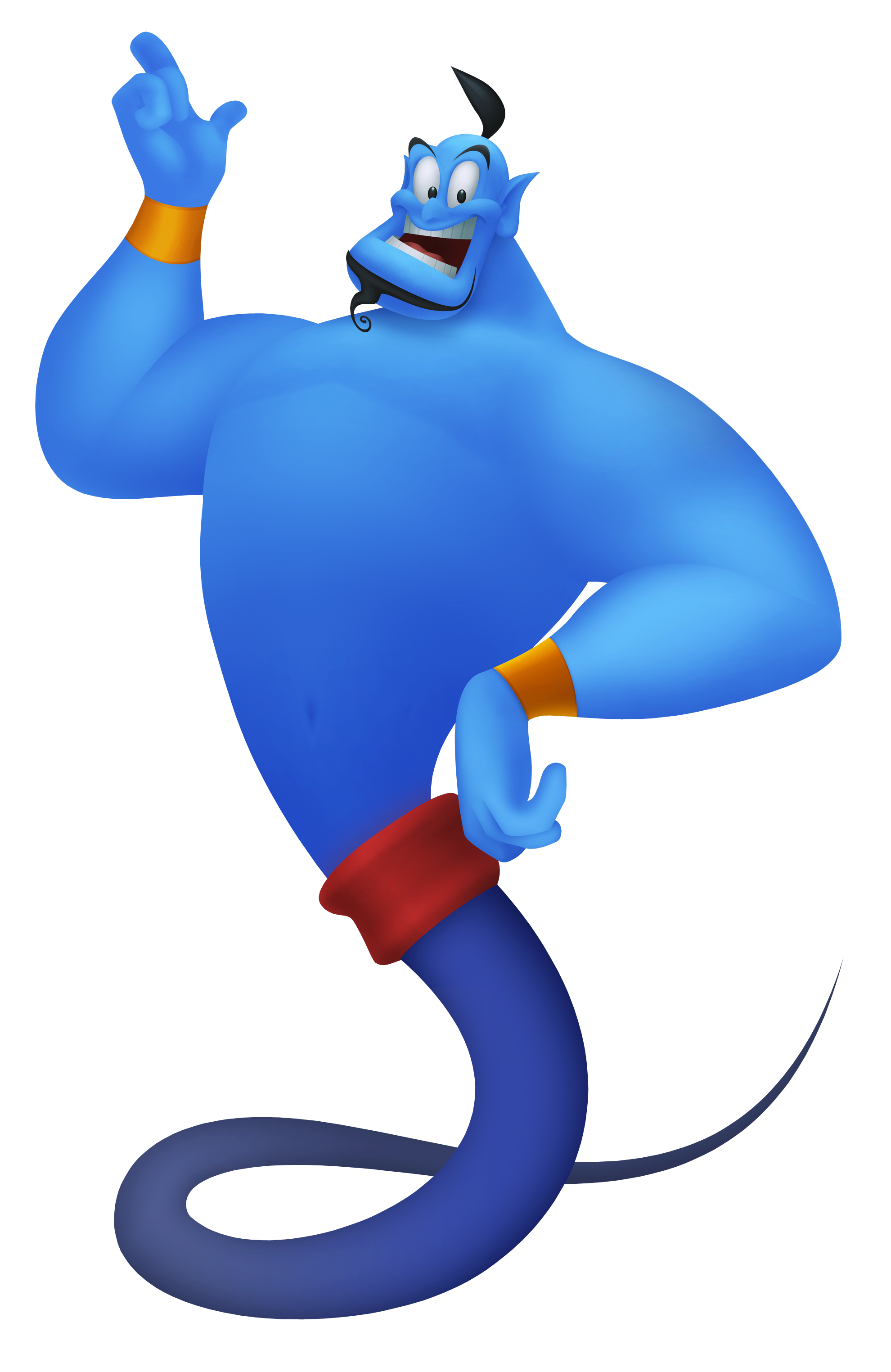 Match the repeated addition sentence to the correct array
Green group
   Maths
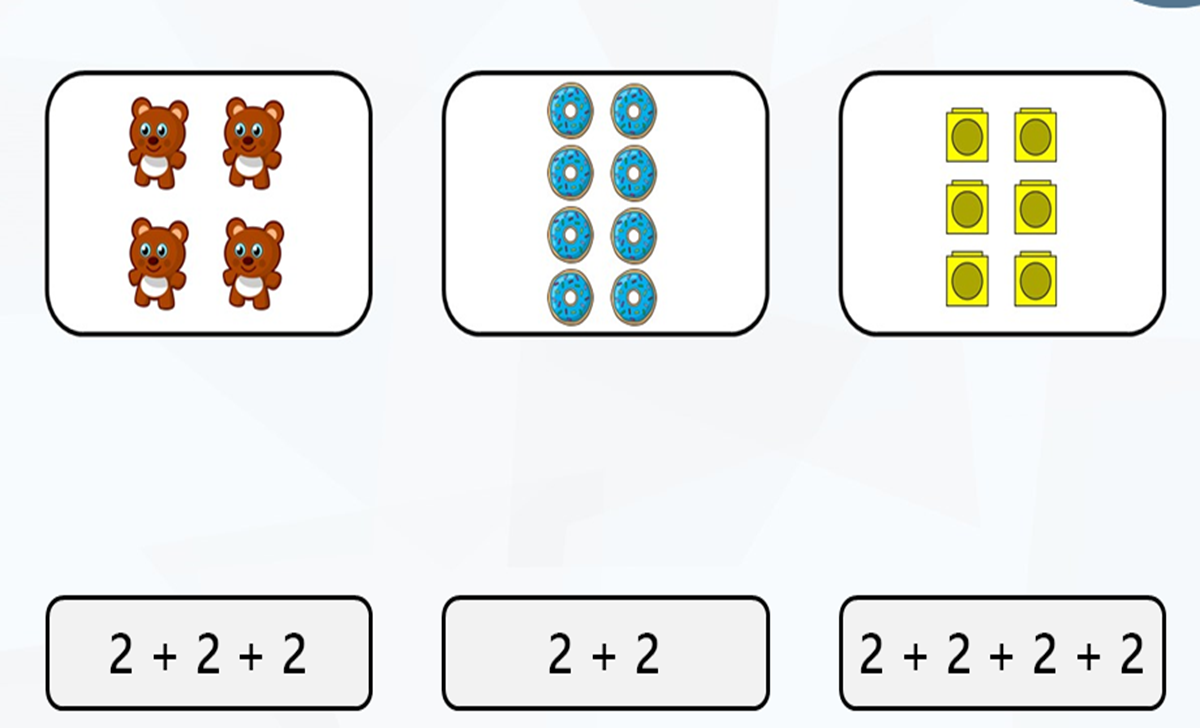 The answer is on the next page.
Green group
Maths
Yes brilliant it is ……
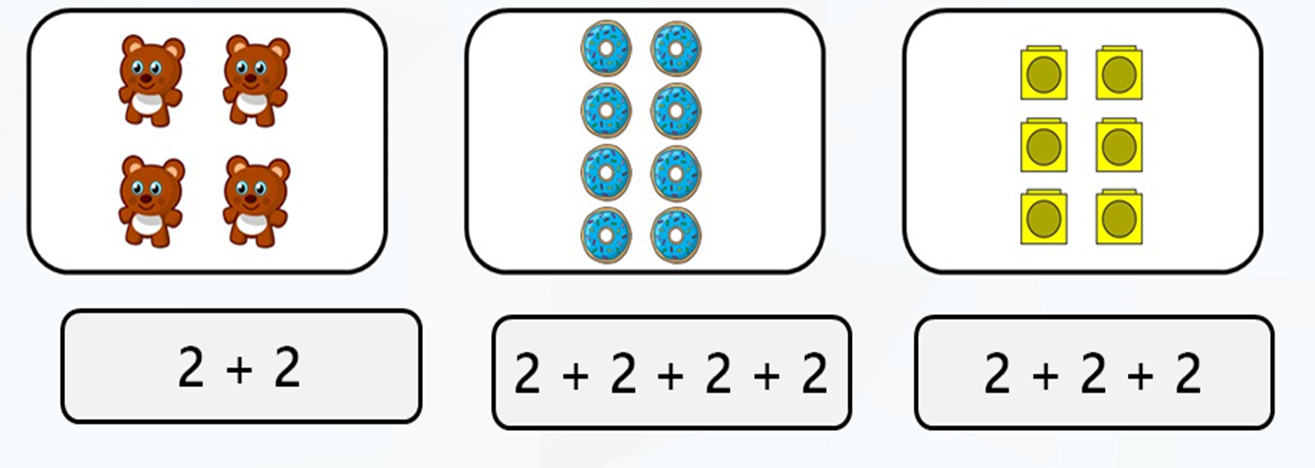 Green group
Maths
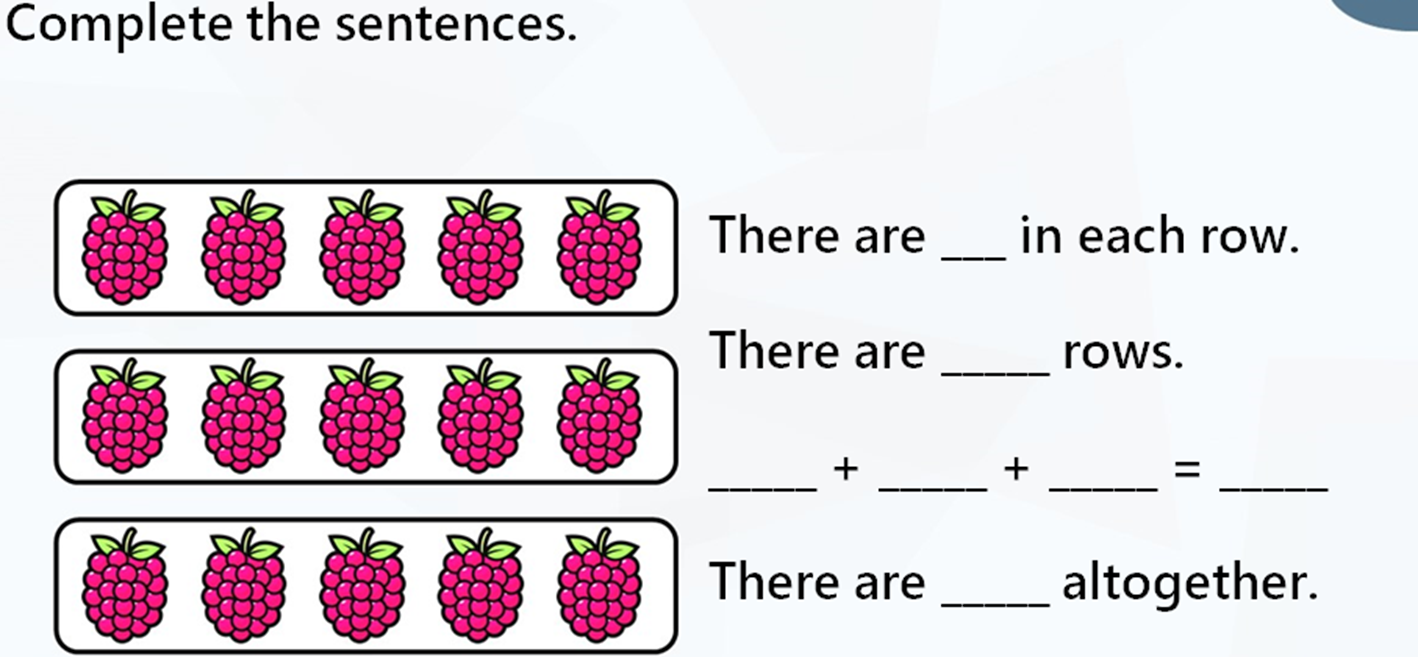 Green group
Maths
Yes fantastic it is….
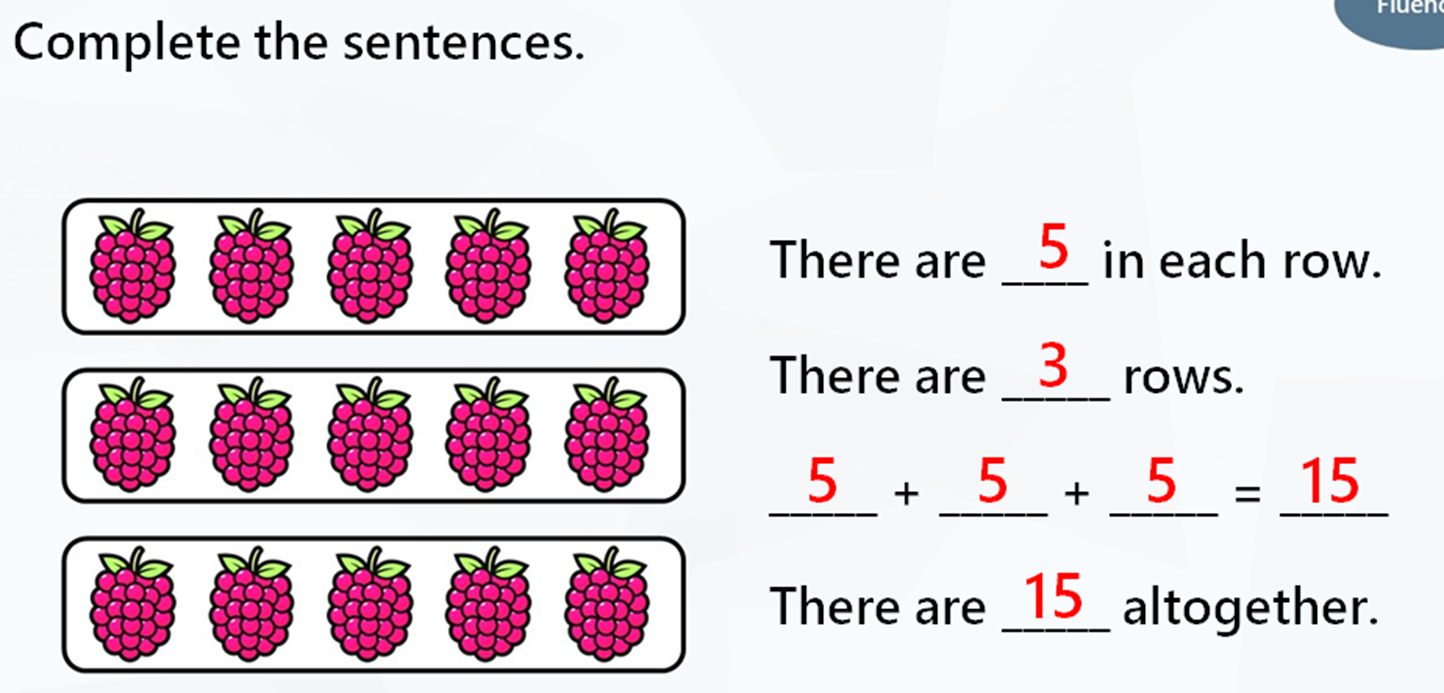 Green group
Maths
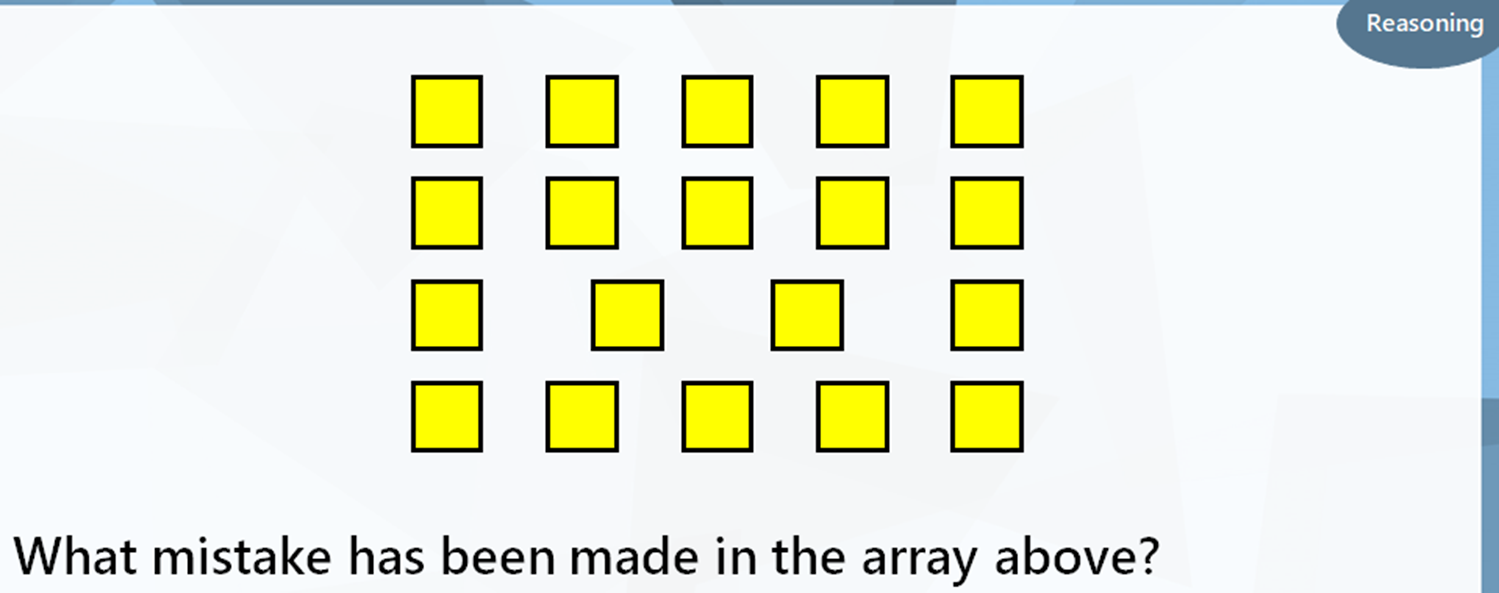 The answer is on the next page
Green group
Maths
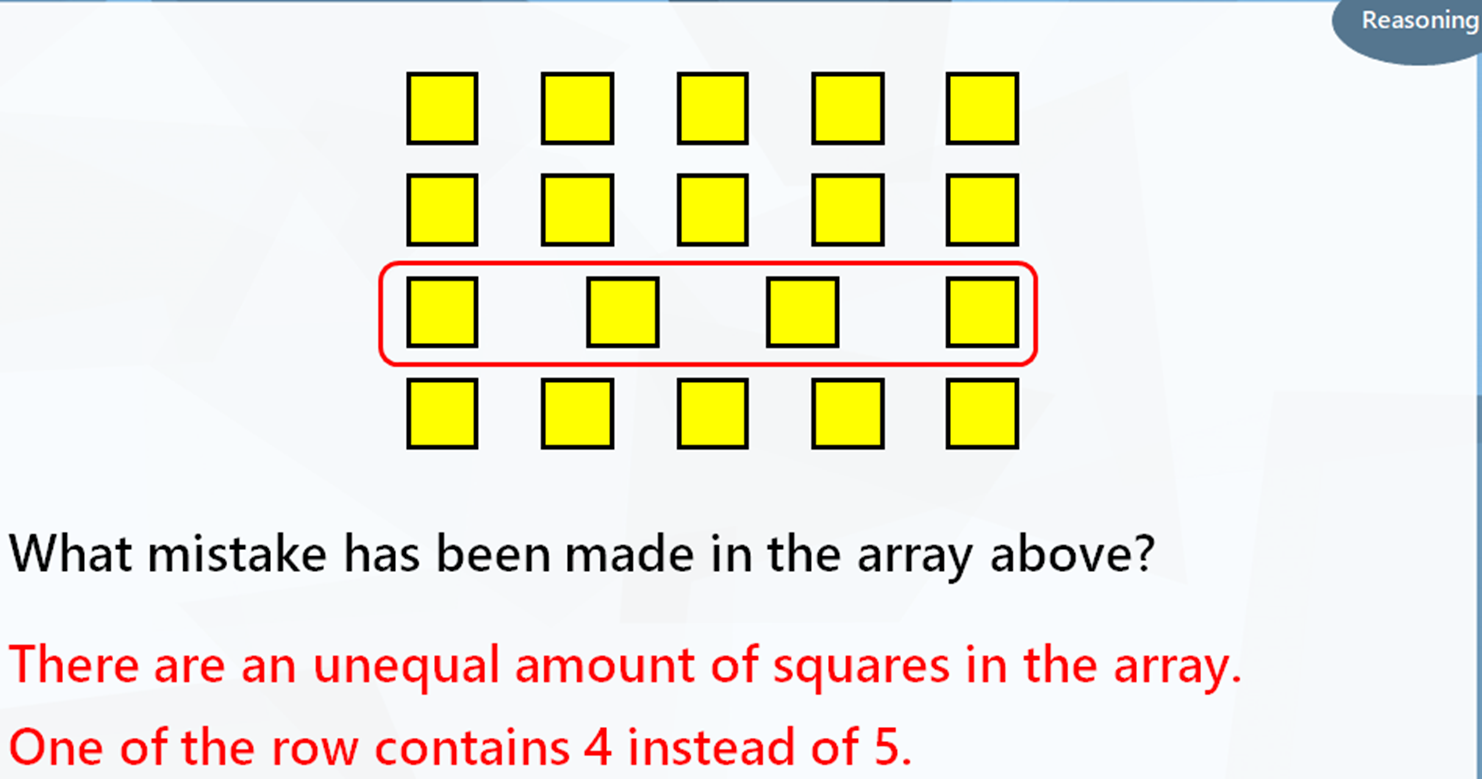 . .
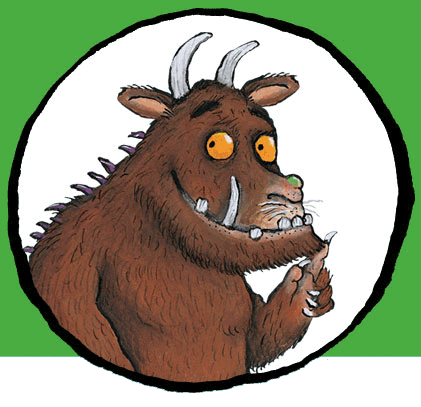 If you would like to try Gruffalo work, complete challenge 1 on the next page.


If you would like to try Horrid Henry work, complete challenges 1 and 2

If you would like to try James and the Giant Peach work, complete challenges pages 1,2 and 3.
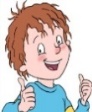 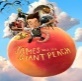 Green group
Maths
Challenge
1
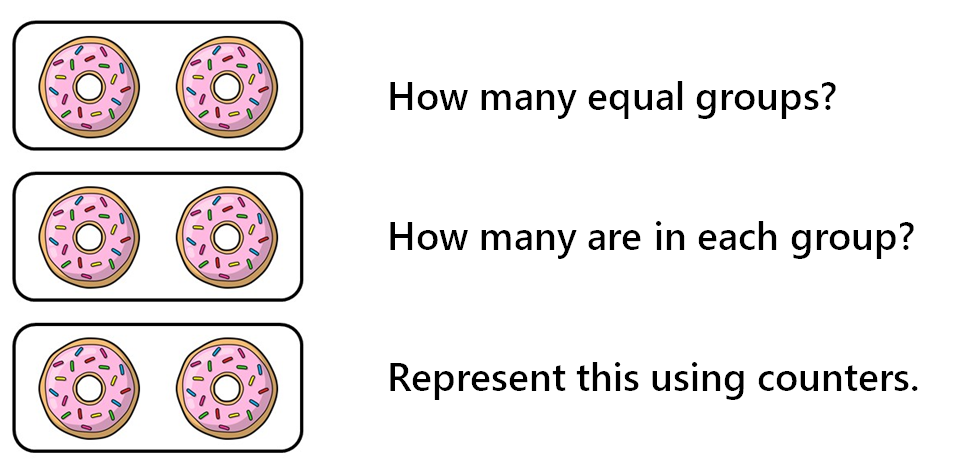 Green group
Maths
Challenge
2
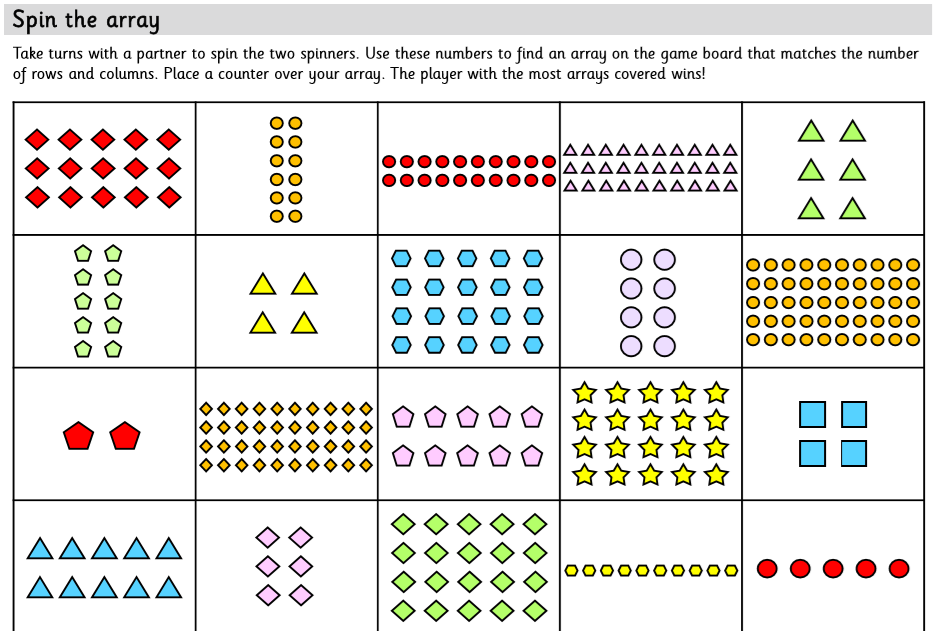 Green group
Maths
Challenge
2
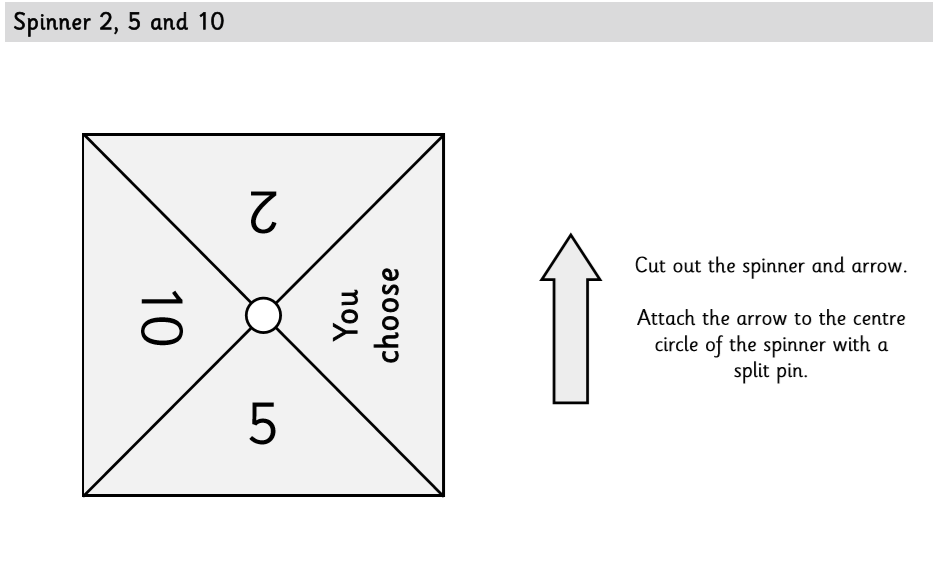 Or use a dice. Roll a 1 or 2 to find 2 rows or columns on the array. 
                       Roll a 3 or a 5 to find 5 rows or columns on the array
                       Roll a 4 or a 6 to find 10 rows or columns on the array.
Green group
Maths
Challenge 3
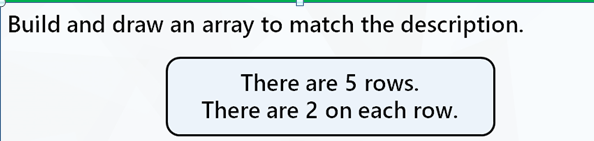 .
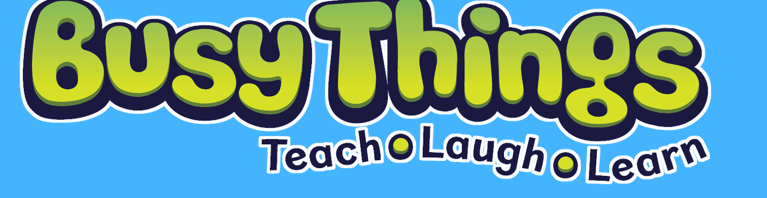 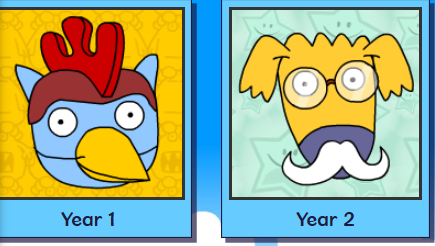 .


.


.
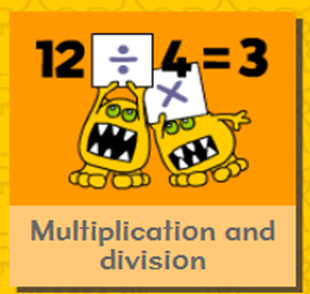 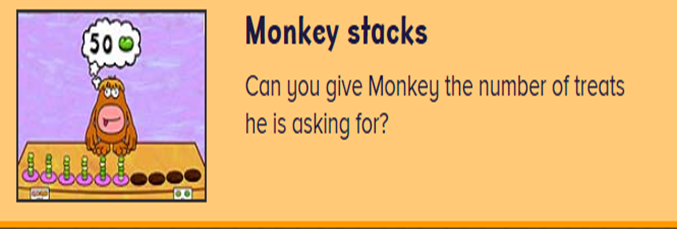 Logon on to Busy Things. 
Can you score more points today? Are you faster? 
Play this game to practise  your repeated addition skills.
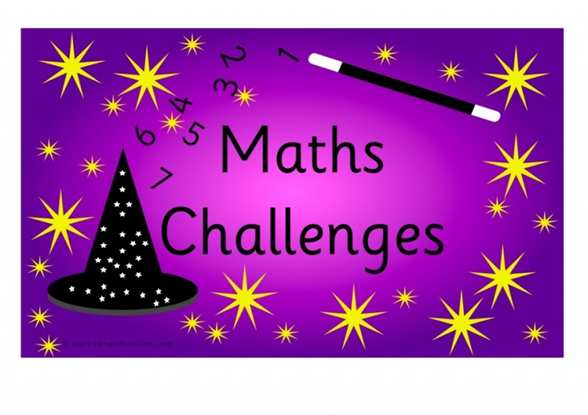 If you’ve completed your maths quickly, go to the Maths Challenge
Powerpoint on the learning page for 
this week and complete one or more challenges.
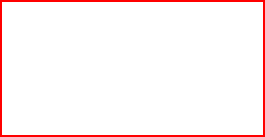 Yellow group
Maths
Maths
Today we are learning to
find numbers.
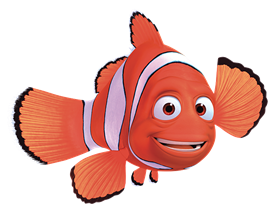 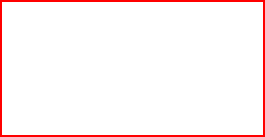 How many  challenges can you complete?Follow the next few slides and see.
Yellow group
Maths
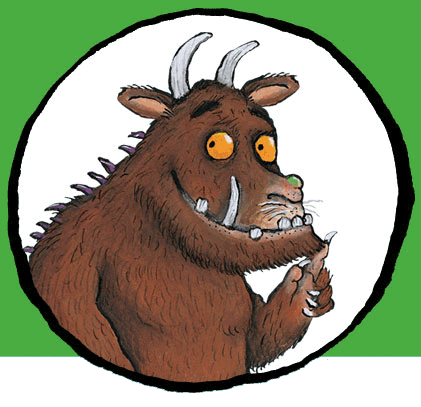 If you would like to try Gruffalo work, complete page challenge 1 


If you would like to try Horrid Henry work, complete pages challenge 1 and 2


If you would like to try James and the Giant Peach work, complete challenge 1, 2 and 3
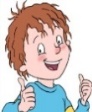 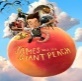 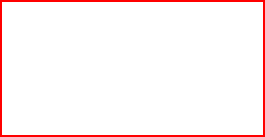 Yellow group
Maths
Challenge 1
Can you make number 11 with Numicon?
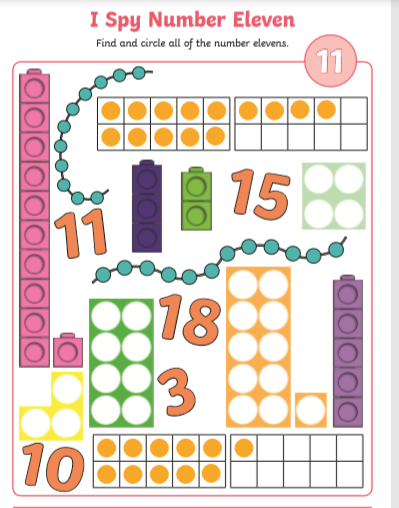 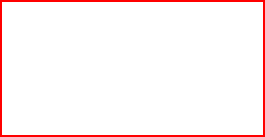 Yellow group
Maths
Challenge 2
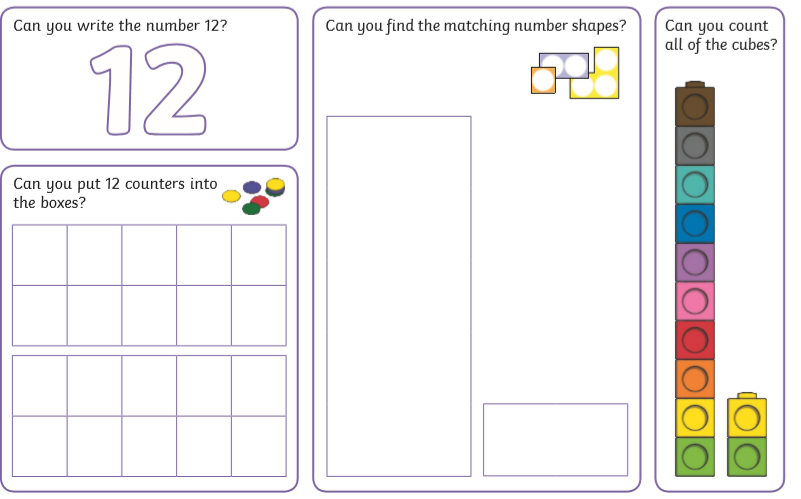 Use objects from home (lego pieces, bricks, cars,pens) to practise finding this number.
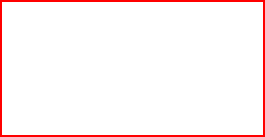 Yellow group
Maths
Challenge 3
Can you make this picture using Numicon?
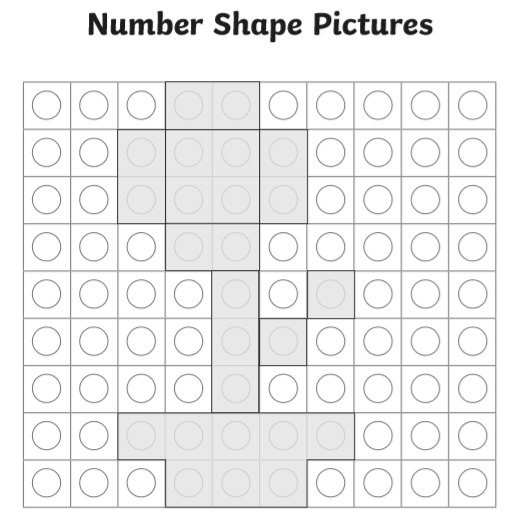 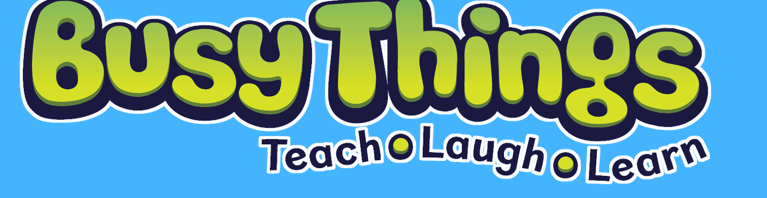 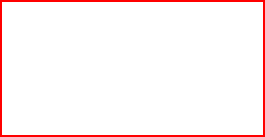 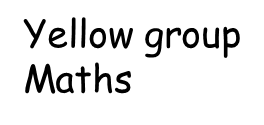 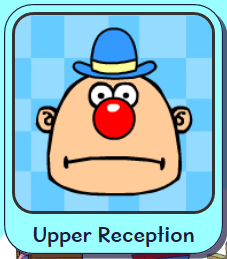 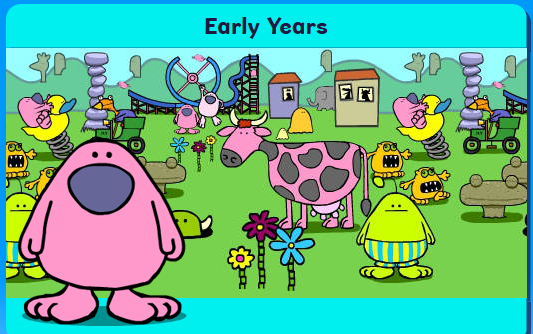 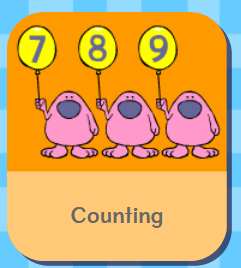 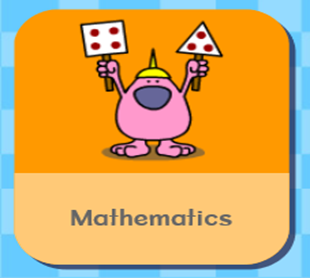 Logon on to Busy Things. How did you get on with the games 
yesterday.. Play the following game to practise your counting skills.
.
Handwriting
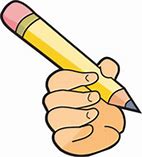 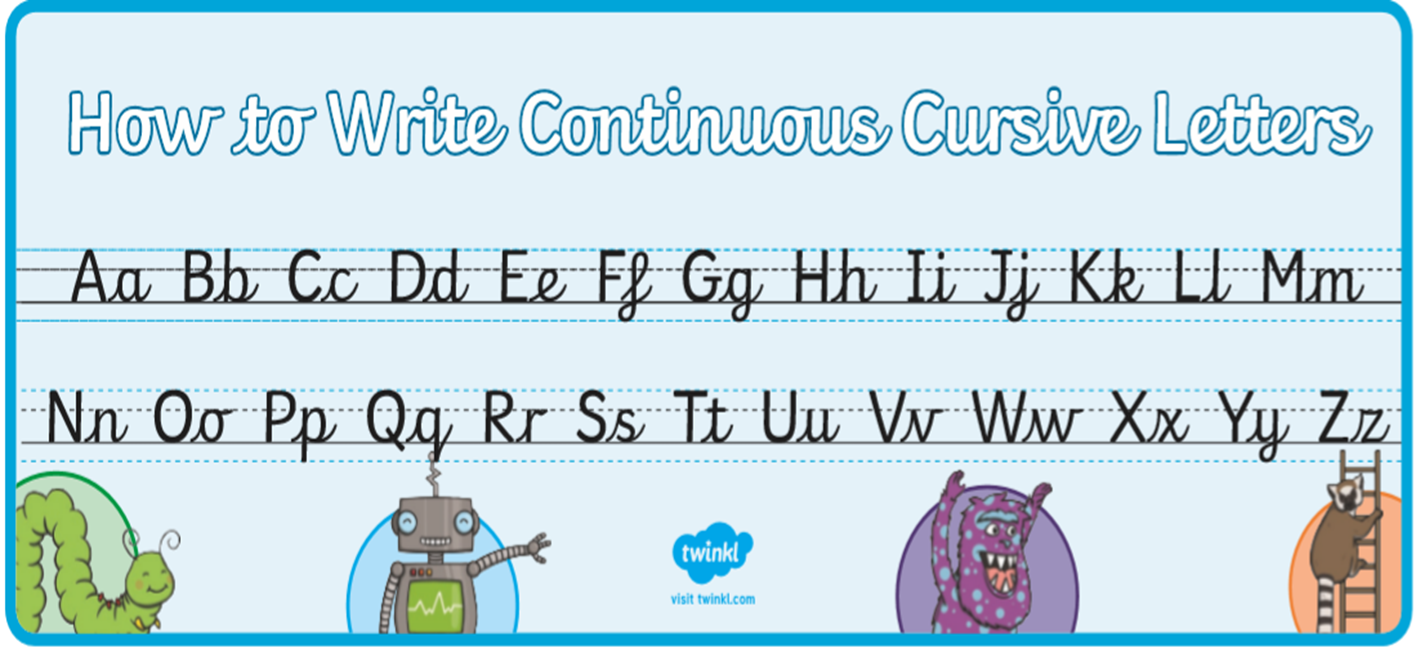 .
Handwriting
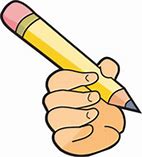 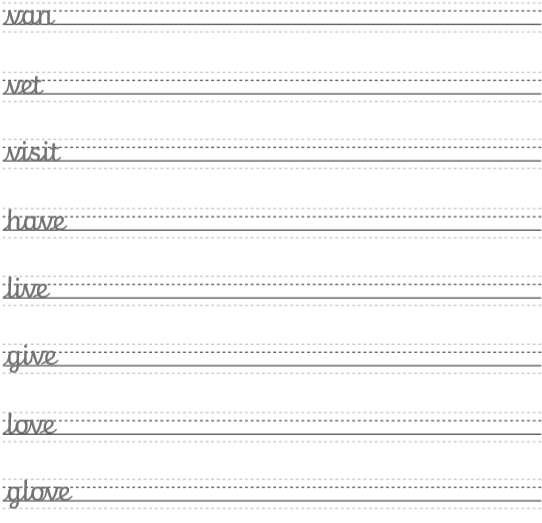 .
Handwriting
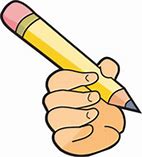 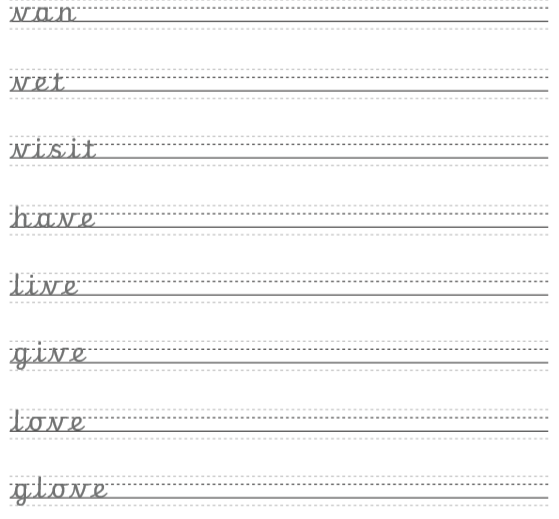 .
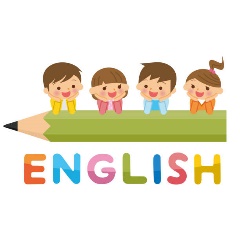 English
We are learning to use and in our sentences.
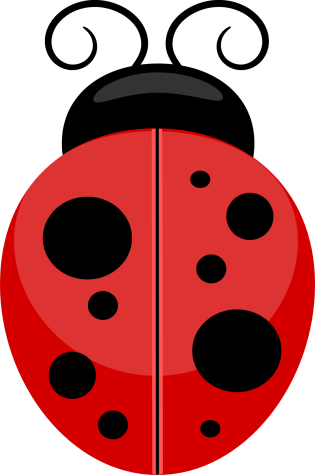 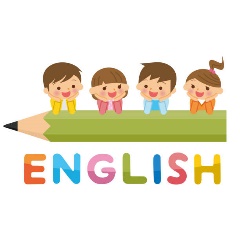 English
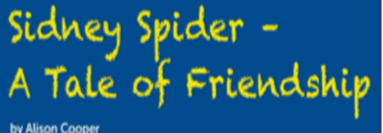 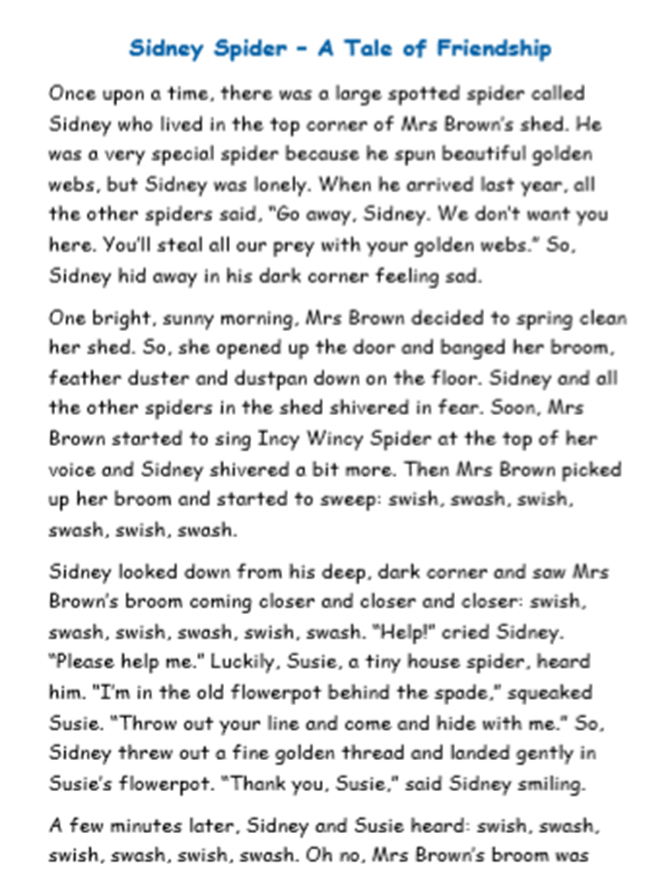 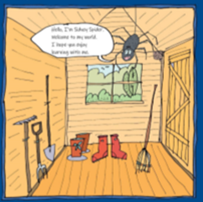 Read through the story, using actions too.

Can you say some of the story out loud?

Once upon a time ….
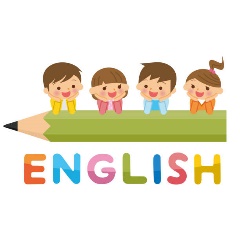 English
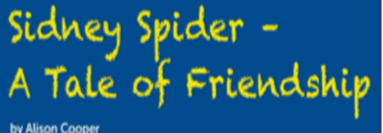 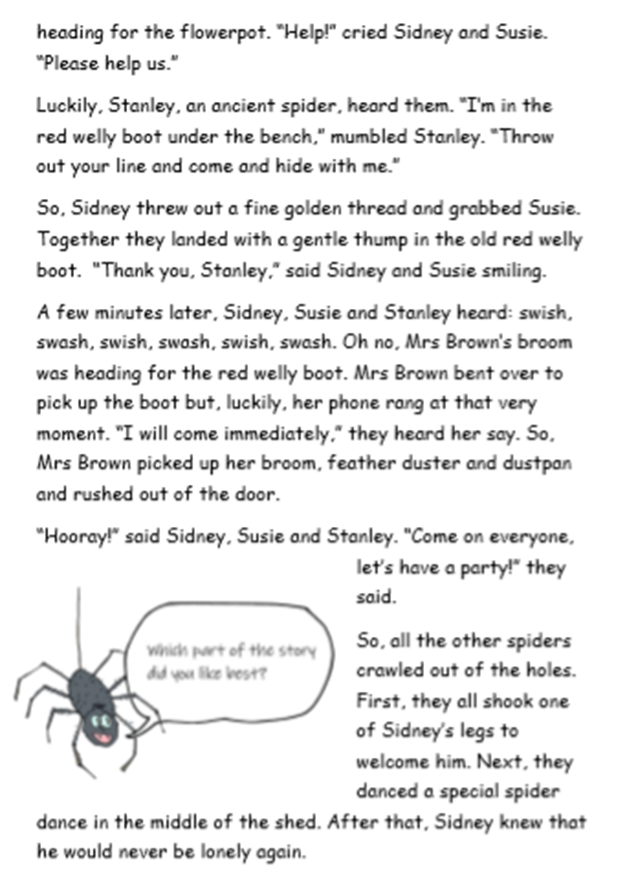 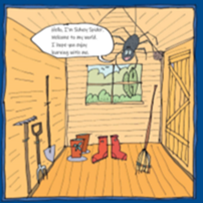 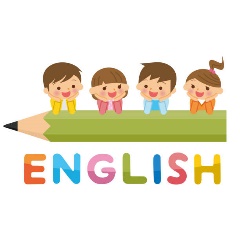 English
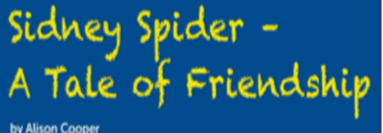 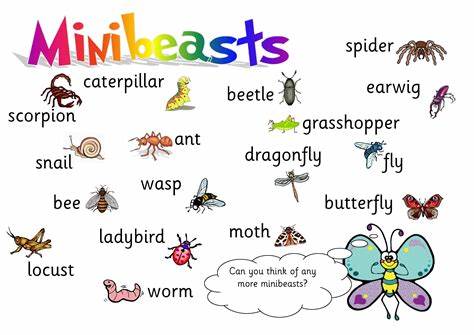 .
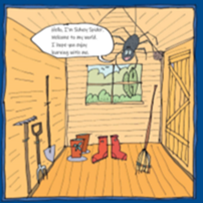 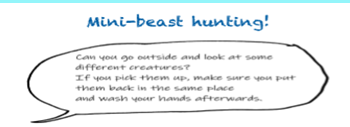 Follow this link to see if you can spot other mini beasts.
Home learning with BBC Bitesize - KS1 Primary English for Year 1 - BBC Bitesize Minibeast facts

https://www.bbc.co.uk/bitesize/articles/zrk492p
Write short sentences to list the minibeasts you saw. Write as many as you can like this:
I saw a spider.
I saw a snail.
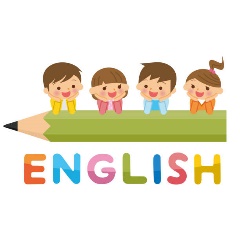 English
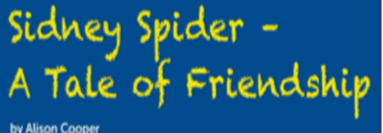 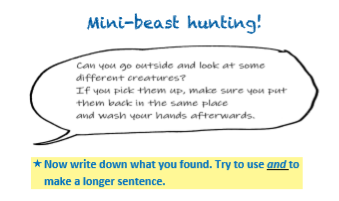 .
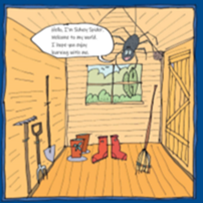 Once you have written as many sentences as you can, try using
the word ‘and’ to join sentences together. For example:
I saw a snail and a spider.

If you are writing these sentences quickly, add adjectives (describing words).

I saw a soft, slimy snail and a furry, dark brown spider.
Go to the next page
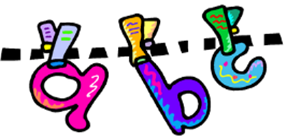 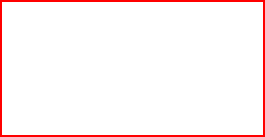 Green  group
Phonics
Phonics
Today we are learning to read tricky words 1.
Complete pages 10 and  11 in your CGP phonics booklet.

Follow the link to practise tricky words.

Tricky Word Trucks Game Phase 5b

https://www.phonicsplay.co.uk/member-only/TrickyWordTrucks.html
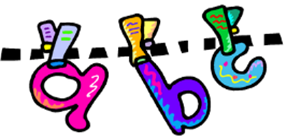 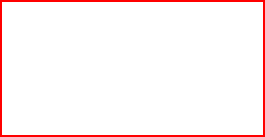 Yellow group
Phonics
Phonics
I would like you to work through pages 24 and 25 in your Phonics booklet 2 to learn the ‘r’ sound.
Follow the orange link to phonics play to practise blending single
sounds. 

Login for Phonicsplay: 
Username: march 20 password: home 
Phase 2

Dragons den blending game Phase 2 r sound

https://www.phonicsplay.co.uk/member-only/DragonsDen.html
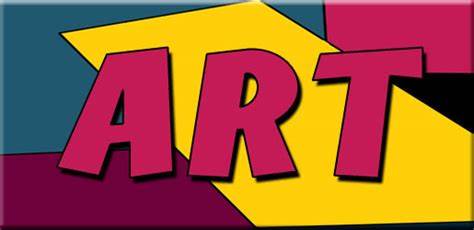 Follow this link to draw  caterpillar.

How To Draw A Caterpillar - Art For Kids Hub –

https://www.artforkidshub.com/how-to-draw-caterpillar/
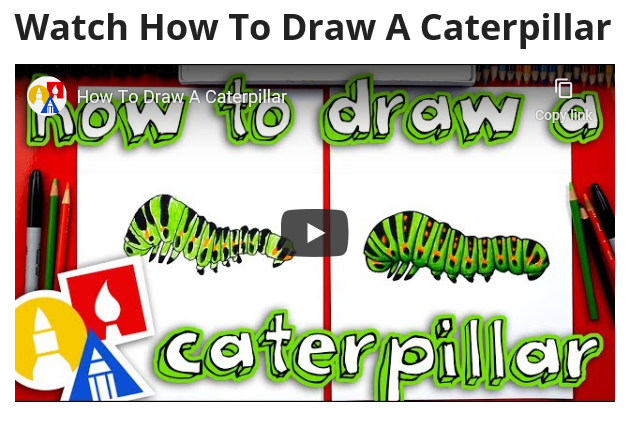 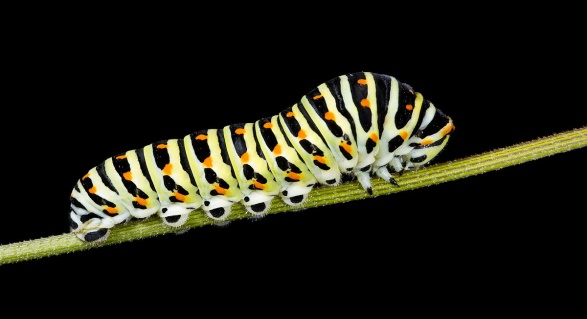 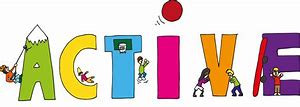 Active Learning
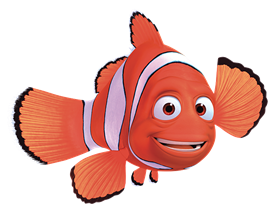 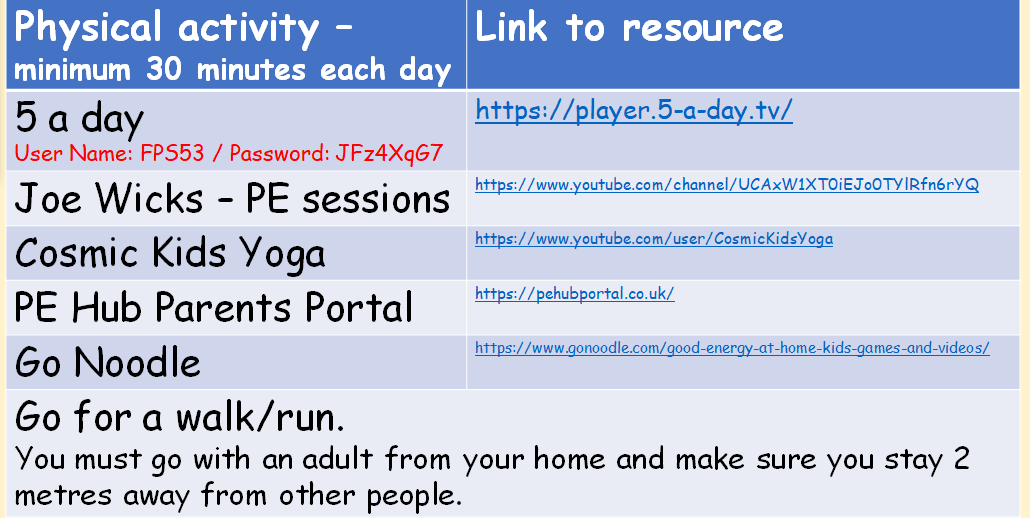 Well done for
your brilliant work today!
If you have any questions or just to let me know what you have been up to  email me on admin@farnborough.bromley. sch.uk
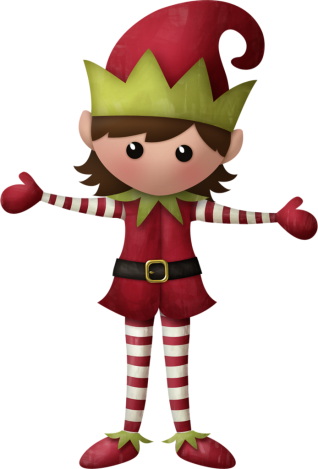 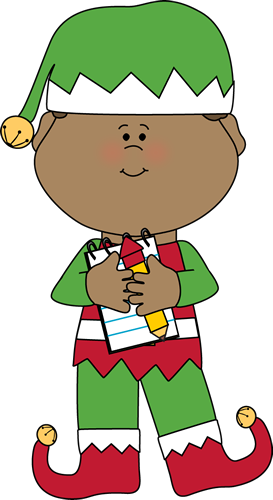 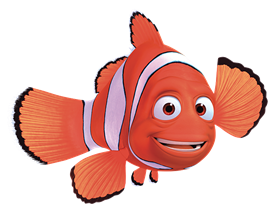